POWERPOINT CHANGE MANAGEMENT PROCESS TEMPLATE
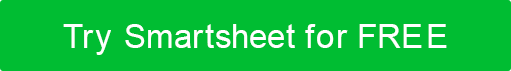 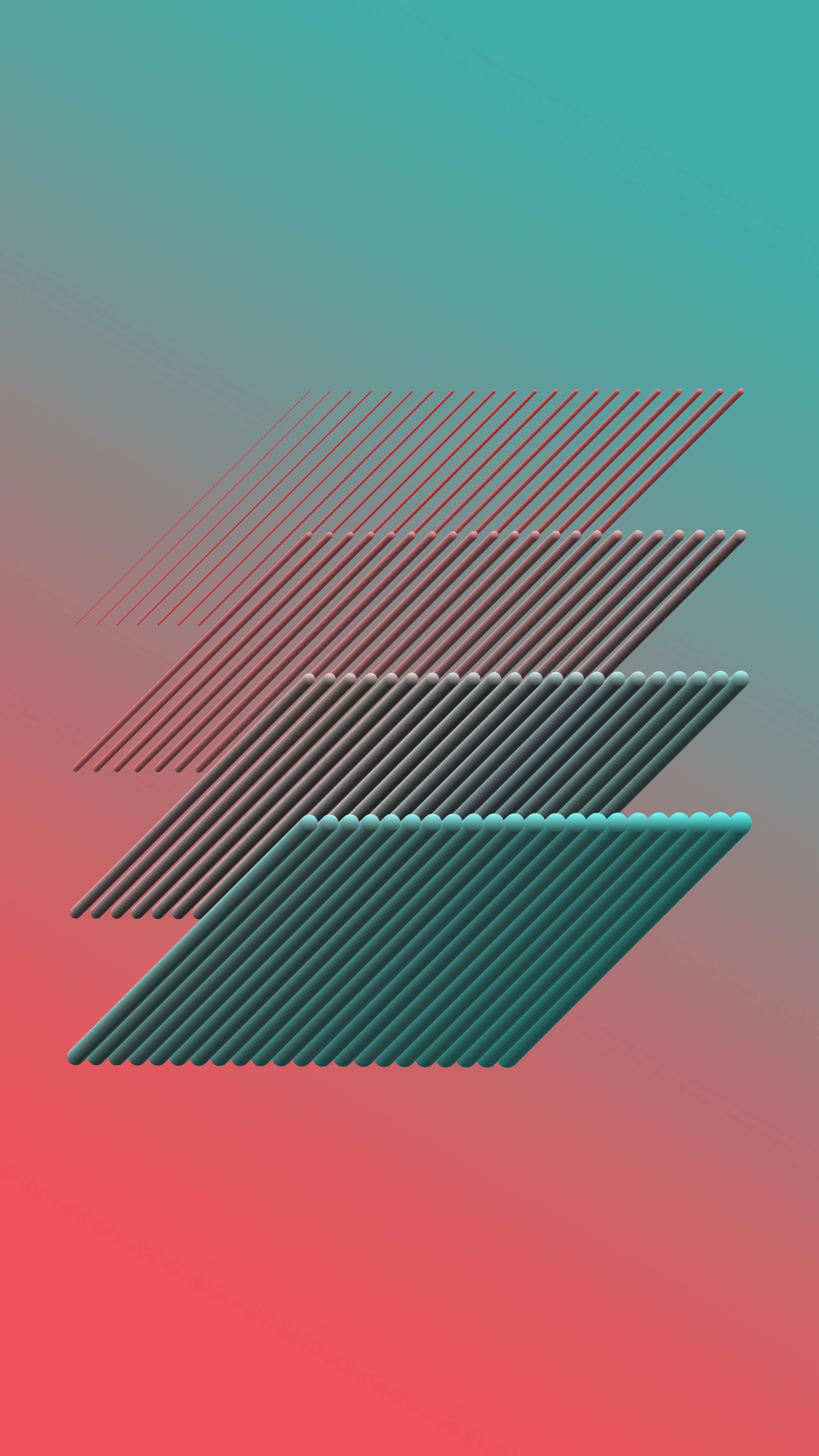 CHANGE MANAGEMENT PROCESS
Name
Title
Name of Organization



VERSION 0.0
Date Created: MM/DD/YY
Version Date: MM/DD/YY
CHANGE MANAGEMENT PROCESS
– 1.0 –
Request Submission
– 2.0 –
Submission Review
– 4.0 –
Implementation
& Monitoring
– 3.0 –
Plan Development
– 5.0 –
Result Assessment
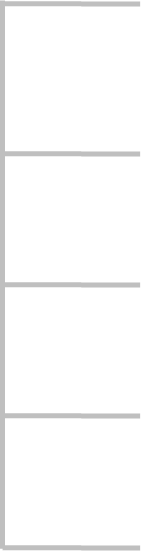 – 2.1 –
Specification Verification
– 1.1 –
Requested Change Description
– 4.1 –
Initialize Change Process
– 3.1 –
Review Cost Benefit Analysis
– 5.1 –
Assess Change Results
– 2.2 –
Assess Resource / Asset Requirements
– 5.2 –
Evaluate Process for Future Improvements
– 1.2 –
Impact / Scope of Request
– 3.2 –
Review Impact Analysis
– 4.2 –
Evaluate Milestone Success / Issues
– 2.3 –
Cost Benefit Analysis
– 1.3 –
Complete Change Request Form
– 4.3 –
Implement Any Necessary Revisions
– 3.3 –
Resource / Asset Allocation
– 5.3 –
Compile Report of Findings
– 2.4 –
Impact Analysis
– 1.4 –
Submit Change Request Form
– 3.4 –
Finalize Change Process Schedule
– 4.4 –
Finalize Process & Report Data
– 5.4 –
Communicate Report to Stakeholders
– 2.5 –
Submission Approval